The Roman Republic
The Republic
The Roman republic was a unique system of government that lasted for 500 years
It lead the Roman people from their humble origins to their conquest of the Mediterranean world
It was a system in which strong leaders, wealthy aristocrats and average citizens all could play a role
Roman Constitution
Roman government was structured by a constitution
A constitution is a system of rules by which a government in organized
Unlike the U.S. Constitution, the Roman constitution was unwritten.
It was based on tradition and custom
Separation of powers
They built their system of government to make sure no one person could be to powerful
The main idea in Rome’s system was the separation of powers
Power was shared among different people with set roles
After they threw out their last king, the Romans did not want to be ruled by a single man
Separation of powers cont.
Roman’s limited power by splitting offices between two or more men
They elected two top leaders called consuls. 
They held equal power. Each could veto the action of the other
Veto means to stop or cancel the action of a government official or body. In Latin in means “I forbid.”
Officials could only serve one year
An official could not become too
    powerful in that short time.
Checks and balances
Power was divided among three branches of government
The Assemblies
The Senate
The Magistrates 
Each branch had their own power
They were balanced against the powers of the other branches
One branch could check, or stop another branch
No branch had total power
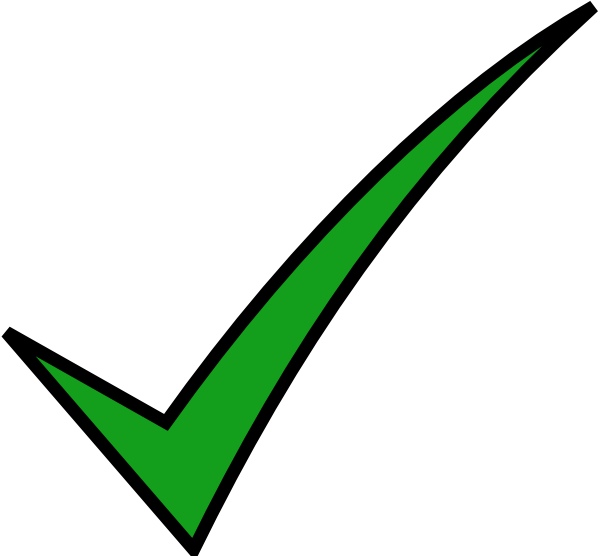 The Rule of law
Another important principle was the rule of law
The law applied to everyone
Even elected officials could be tried for violating the law after their term of office was over
Roman citizens
Free Roman men were citizens of the Republic
Women and slaves were not citizens and had no direct role in government
The symbol of Roman government was the toga
A toga is a garment that adult men wore wrapped around their bodies
Only citizens could wear togas
Rights and Responsibilities
Roman citizens had the right to a trial
Any adult male citizen had the right to vote
A roman had the responsibility to serve in the army of he could afford armor
Roman culture stressed civic duty, meaning the responsibility of a citizen
Patricians and Plebeians
Roman citizens were divided into two orders
One were the patricians, members of the oldest families in Rome
They were usually wealthy
In the early days of the republic they controlled all government offices
Patricians and Plebeians Cont.
The other order was the plebeians, who were the majority of Romans
Most were common farmers or artisans – some were wealthy
The plebeians forced the patricians to open political offices to them
They went on strike – during a war they walked out of the city and sat down on a near by hill.
Rome could not fight without them, so the patricians gave in
The Assemblies
All adult males could participate in assemblies
Although the votes of the wealthy sometimes counted for more
At assemblies, Romans elected officials and passed laws
This was a form of direct democracy
However, the power of the assemblies was checked by the senate and elected officials
The senate
The senate was made up of the wealthiest and best known elder Romans
They did not represent the people
They were supposed to guide the state
The senate advised the other branches, its advice was almost always followed
They also ran foreign policy and decided how to spend the states money
Magistrates
The romans elected couple of powerful magistrates
They were very powerful officials that enforced the law
They moved from lower offices to higher ones
The path was called the race of honors
The Race of Honors
The lowest office was a questor
Questors were accountants who kept track of the states money
If a citizen did well, he might seek election as an aedile
Aediles were in charge of holding public festivals and maintain public buildings
These lower offices were stepping stones to greater power
The Race of honors
Plebeians could run for he powerful office of tribune of the plebs
Tribunes acted as protectors of the plebeians
They had the right to veto any law or action of the magistrate
The veto gave the tribunes great power over all other parts of the government
It was forbidden to harm a tribune or stop him from doing his job
The Race of Honors
After serving as an aedile or tribune, men could try to be elected as a praetor
Praetors judged cases, managed the city of Rome and led armies in times of war
After serving as a praetor, men could try to be elected council
The councils were the top officials
They lead the army, presided over the senate and assemblies and were the highest judges
The Race of Honors
Councils and praetors had visible symbols that showed their authority 
They wore special togas and sat on ivory chairs
They were followed around by body guards called lictors
The Race of Honors
In the modern world, calling someone a dictator means he or she is a cruel tyrant
In ancient Rome, a dictator was an important public official
The senate could vote to name a dictator in times of great emergency 
Dictators held complete power, but only for a limited time
They served for a maximum of six months
Cincinnatus
A man named Cincinnatus was one famous dictator
He was working on his farm when he heard he had been chosen as a dictator 
He quickly defeated Rome’s enemies, resigned his office and went back to the fields
He was thought of as a model citizen